Проект в старших группах «День рождение Деда Мороза»
Оформление музыкального зала
Музей выставка «Такие разные Дедушки Морозы»
История День рождения Деда Мороза
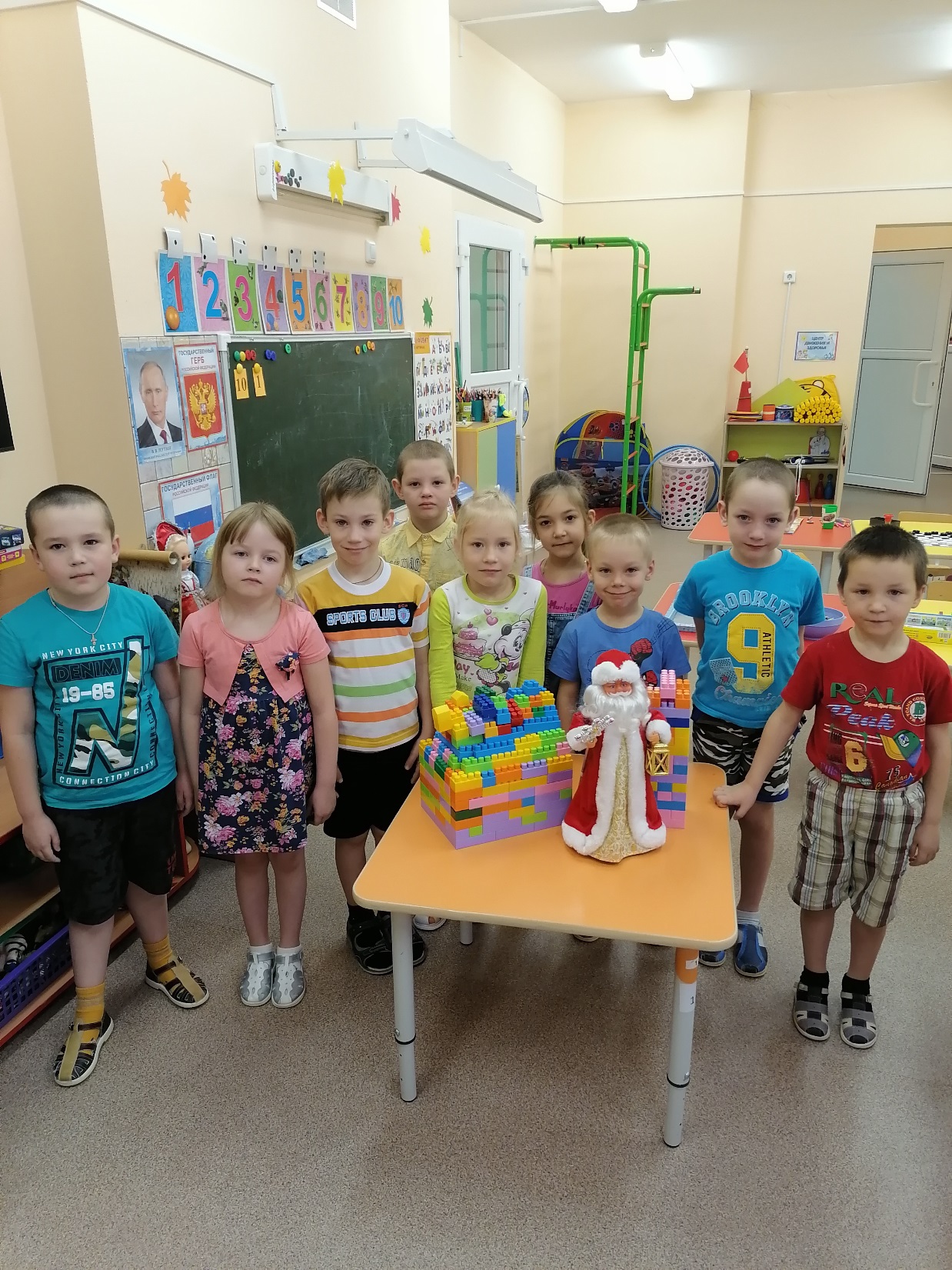 Терем для Деда МорозаЛего - конструирование в подготовительных группах
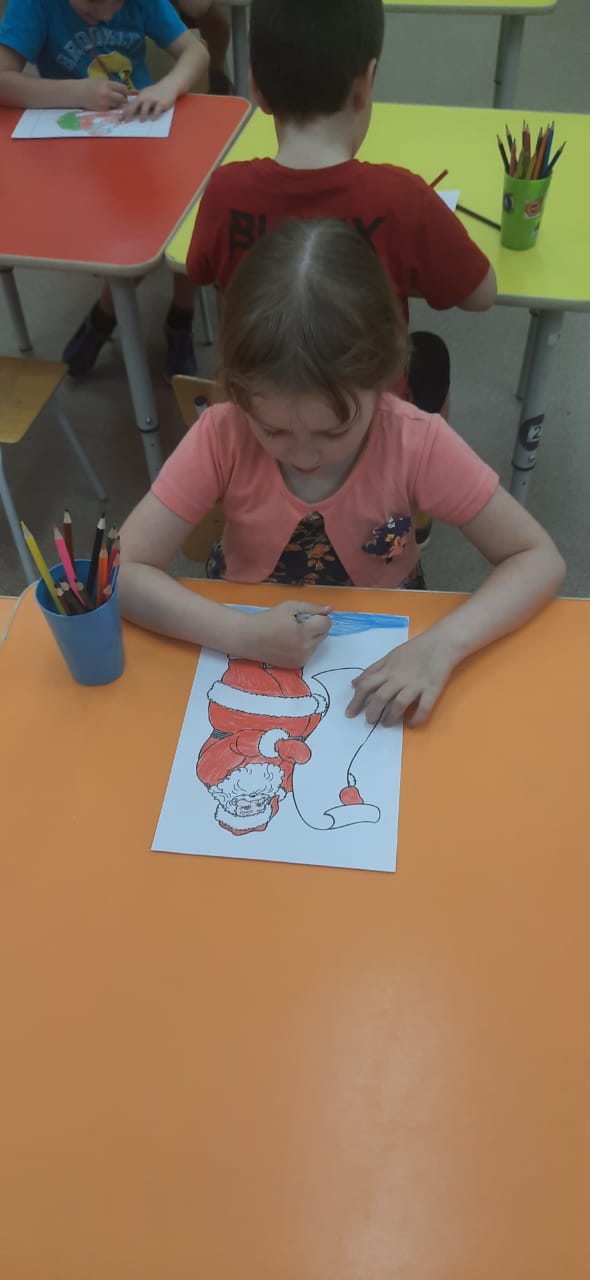 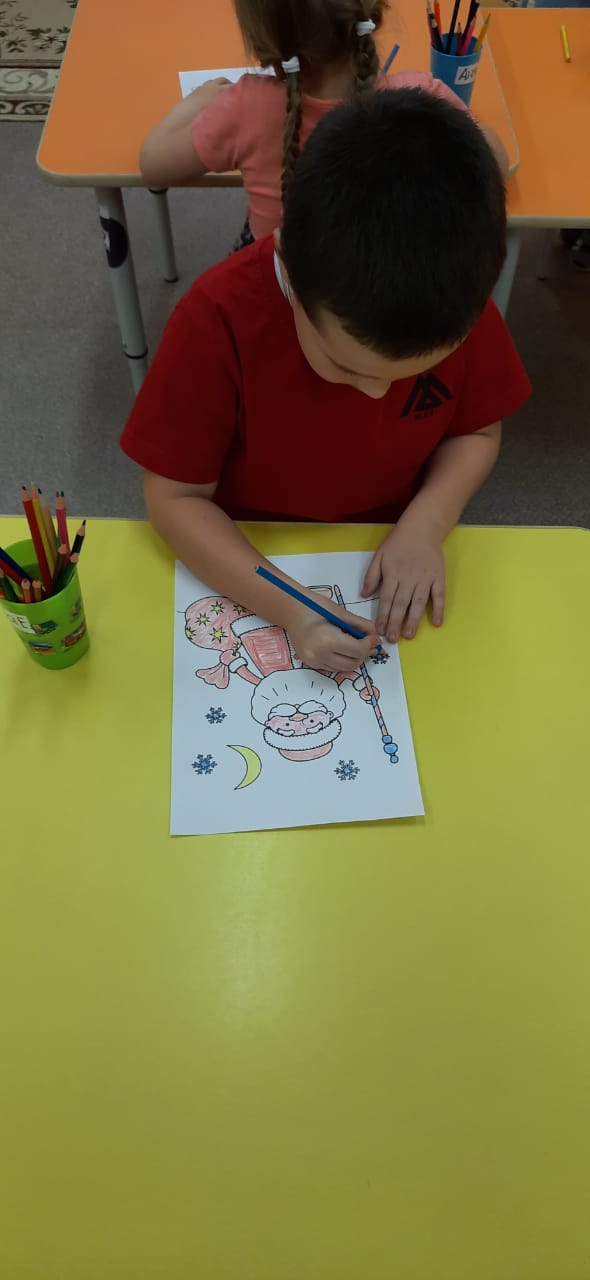 Рисование «Любимый Дед Мороз»
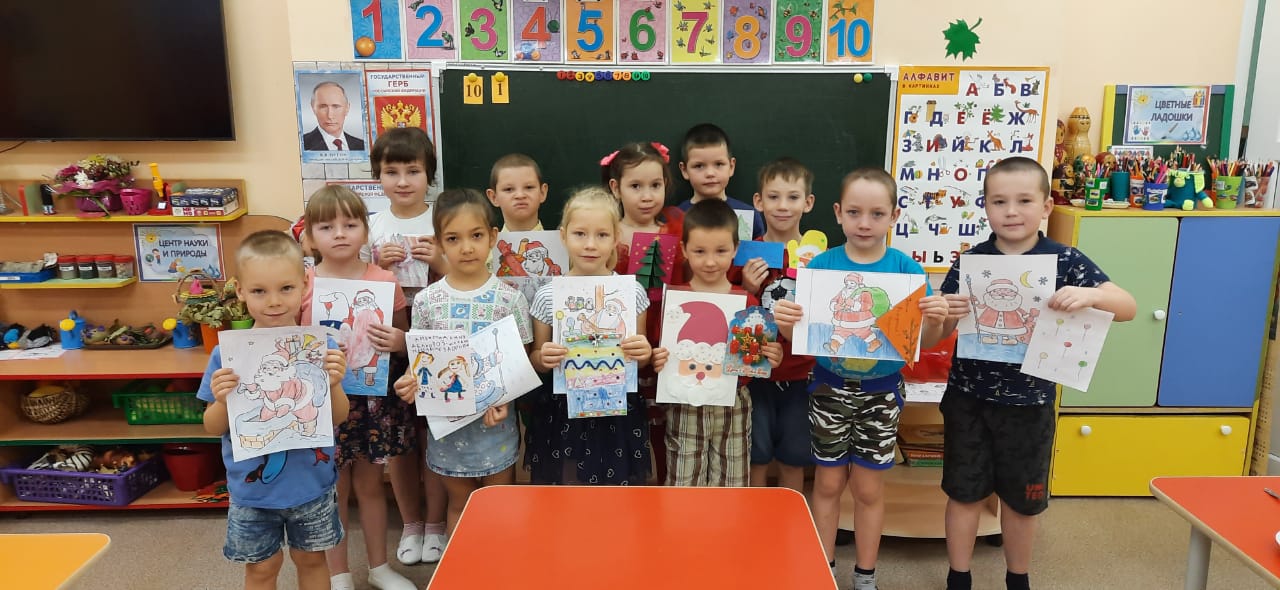 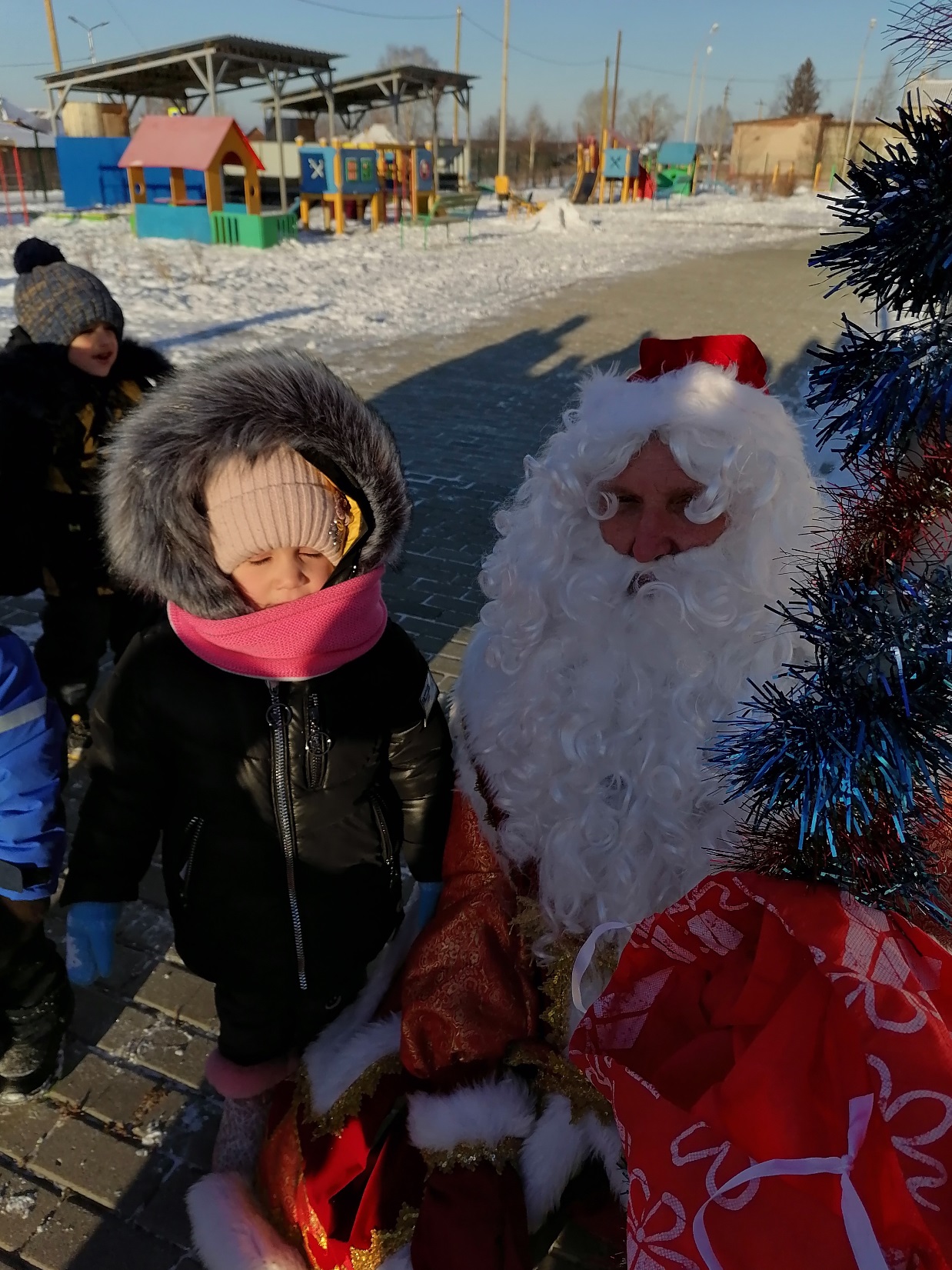 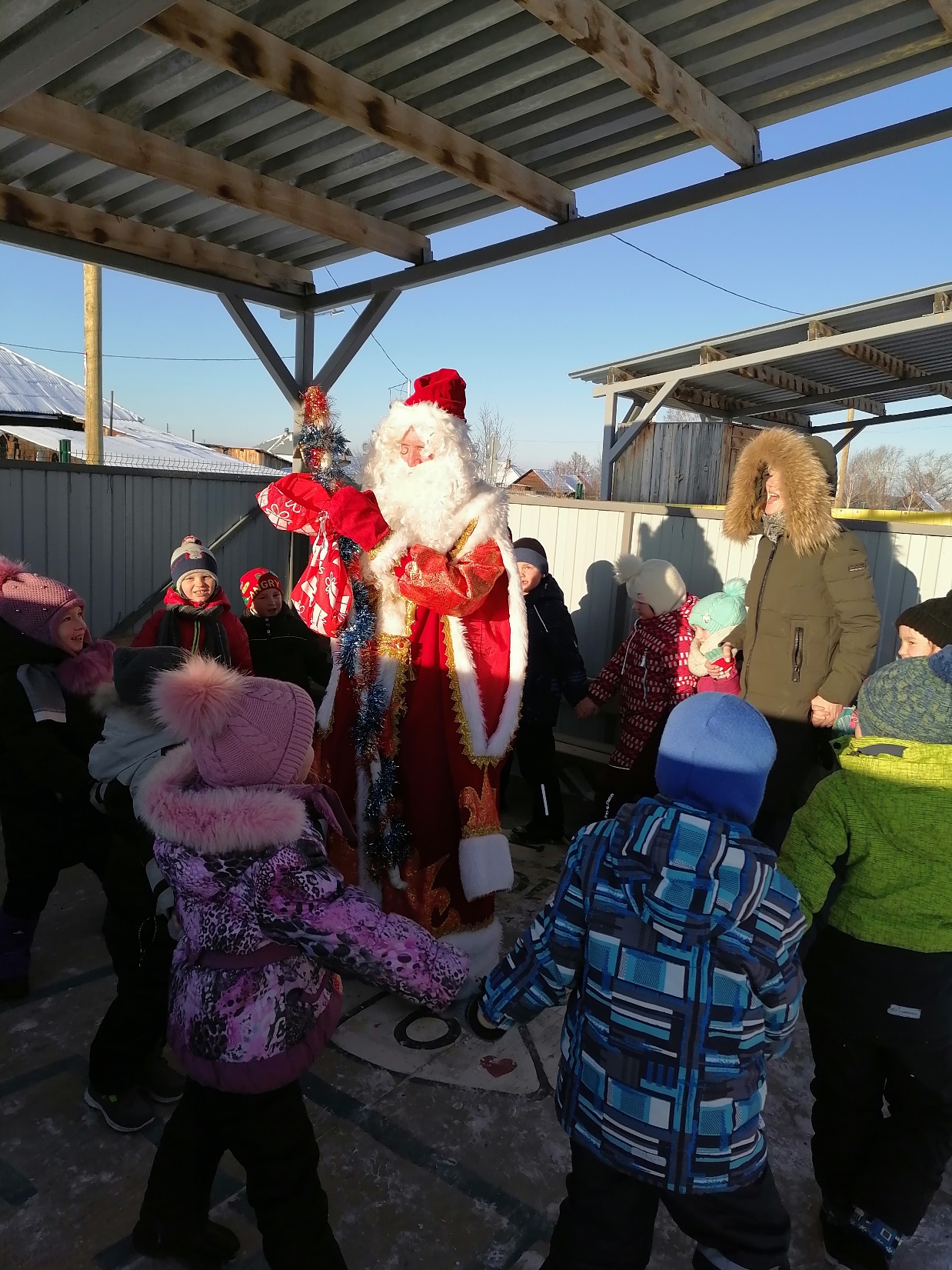 Долгожданная встреча с Дедом Морозом
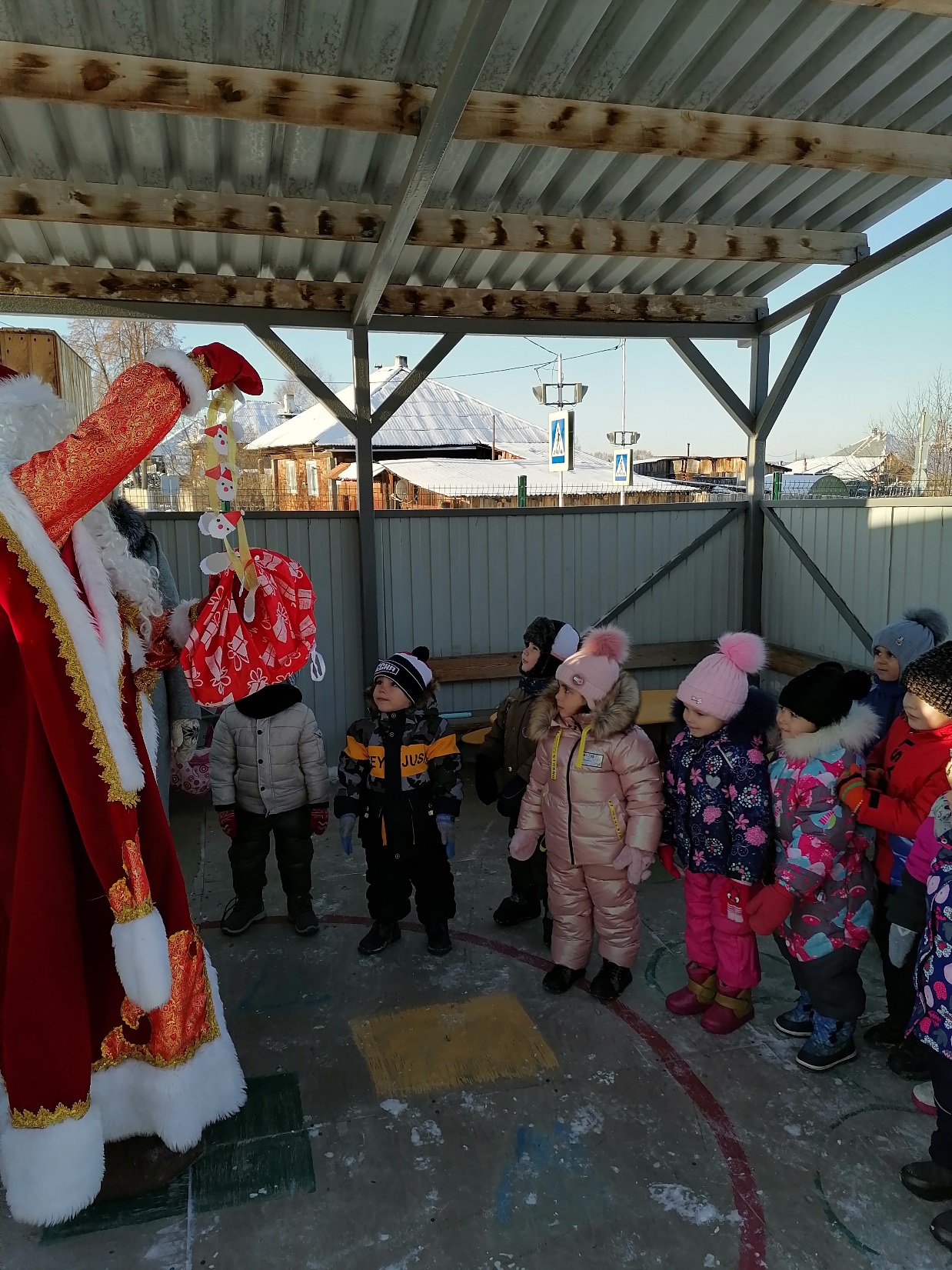 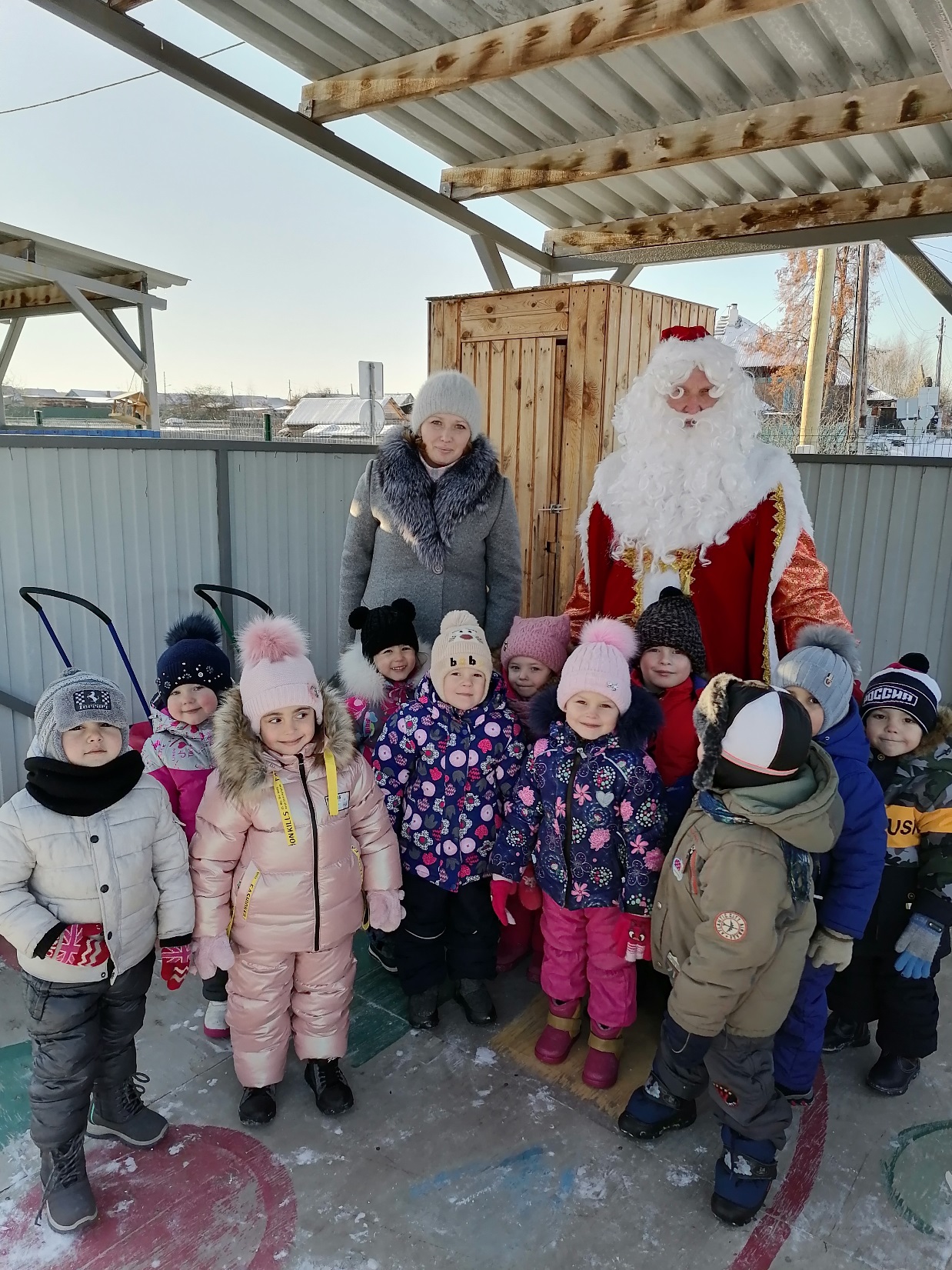 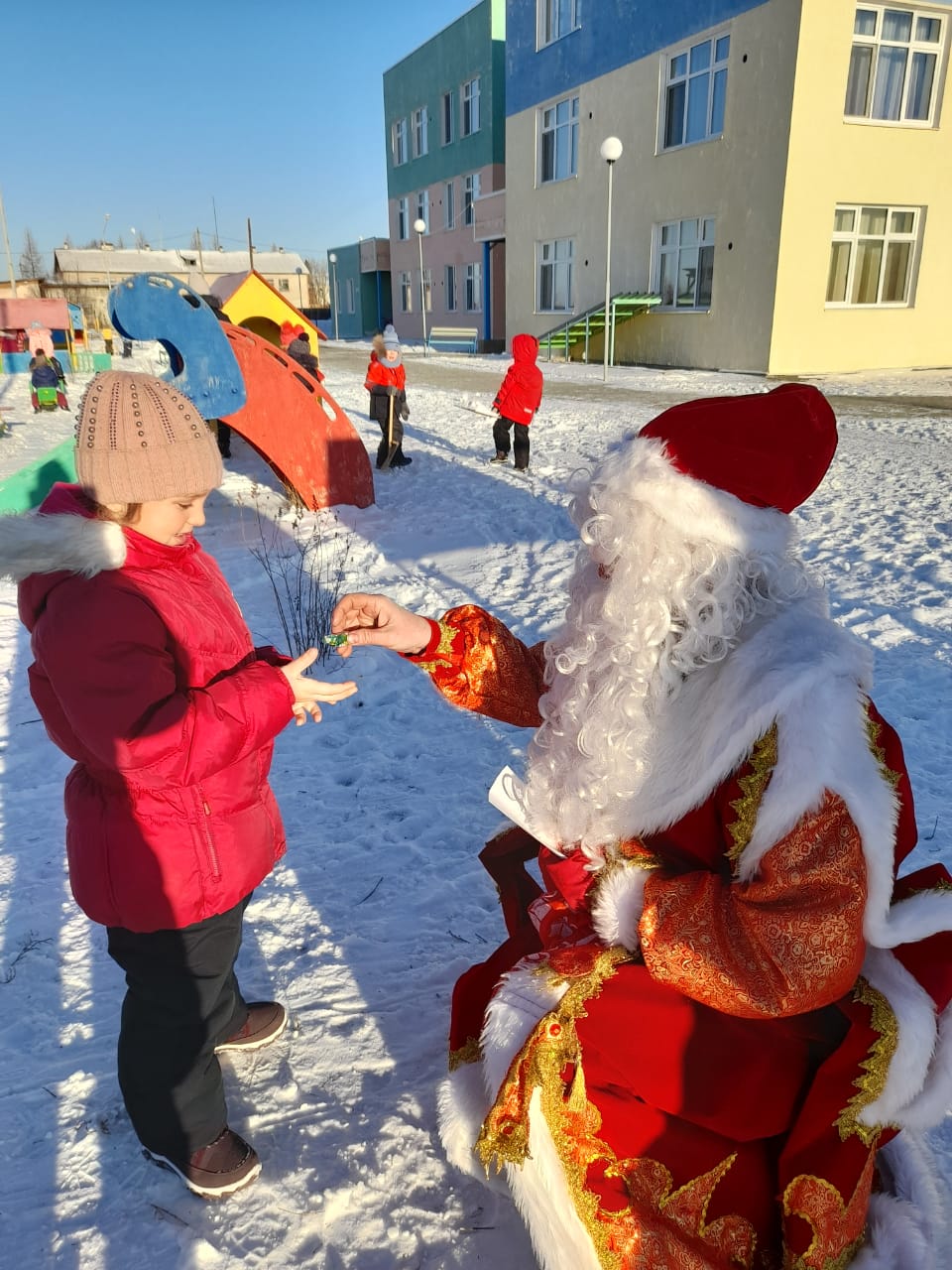 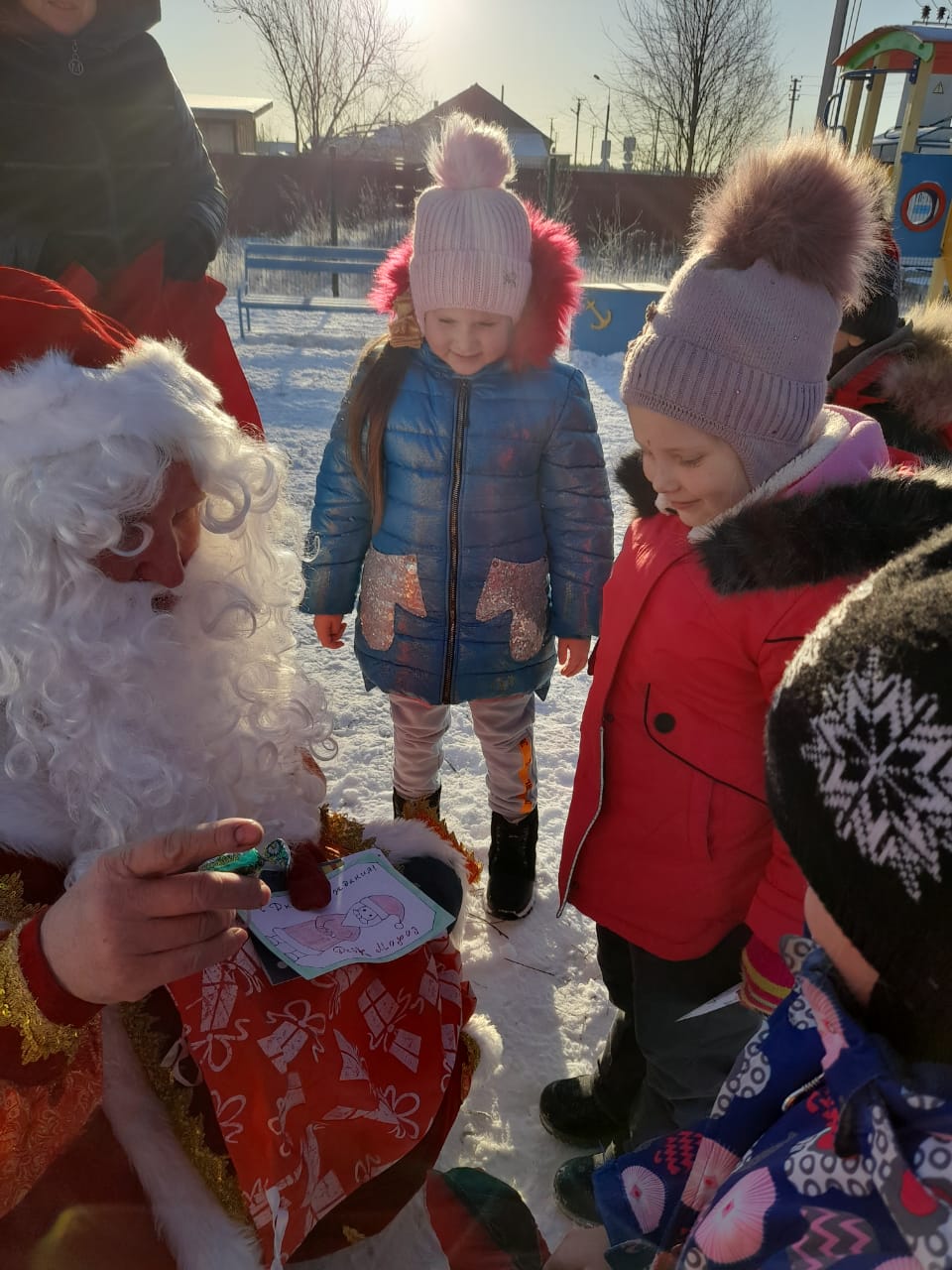 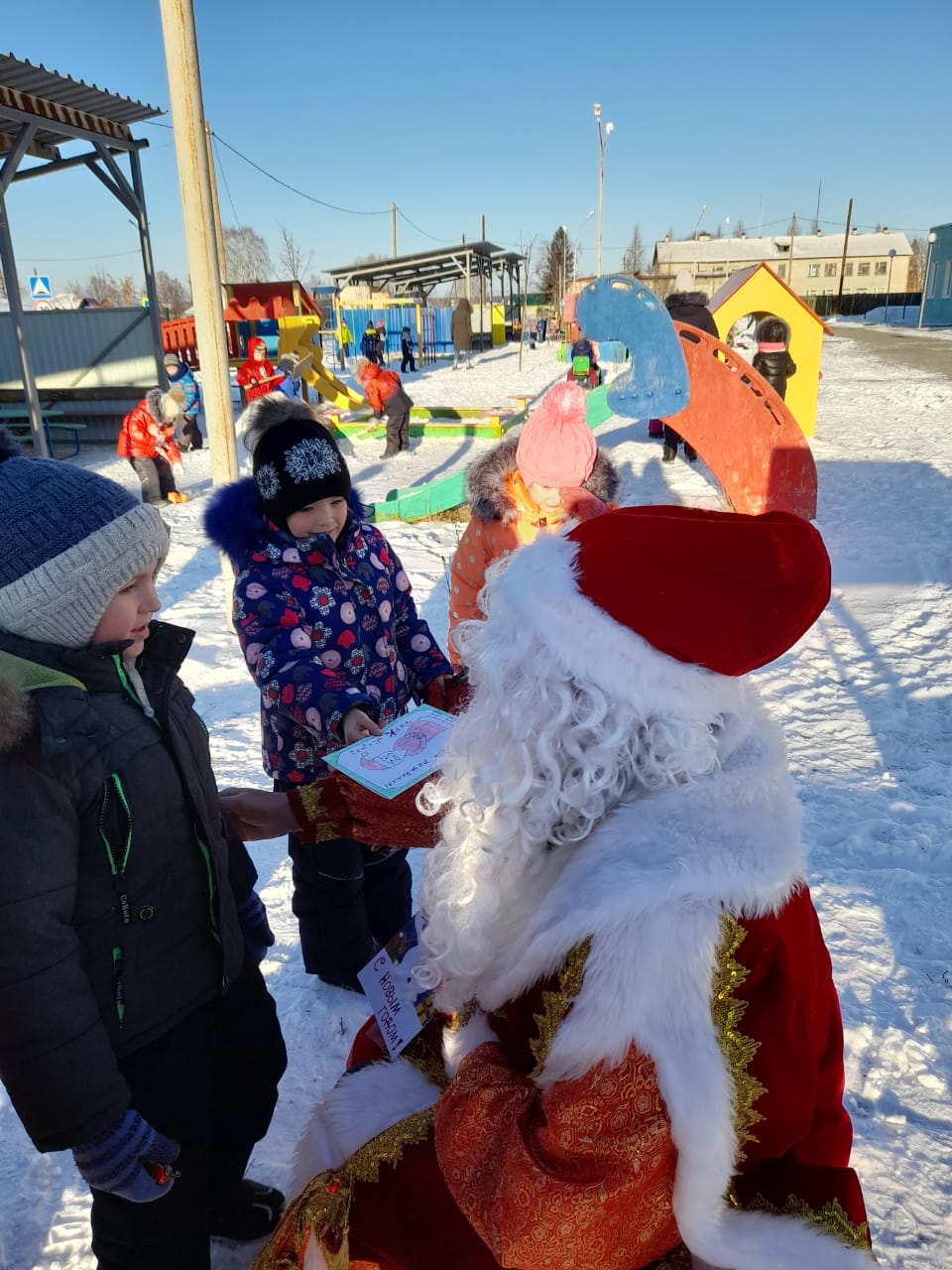 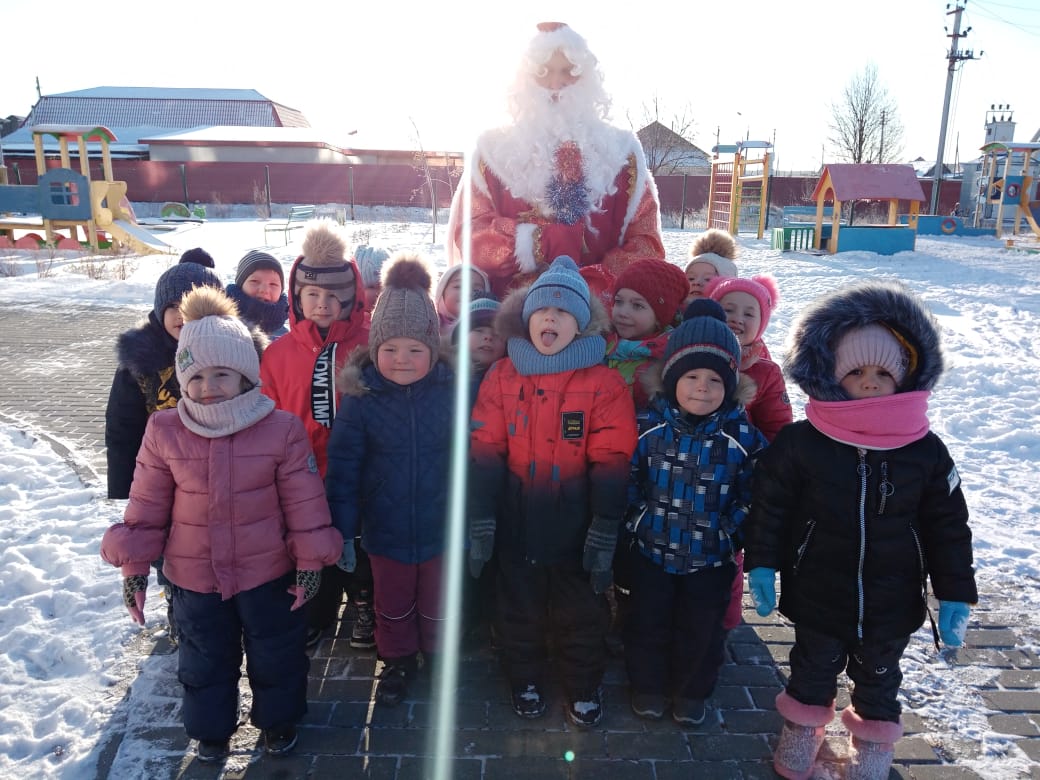 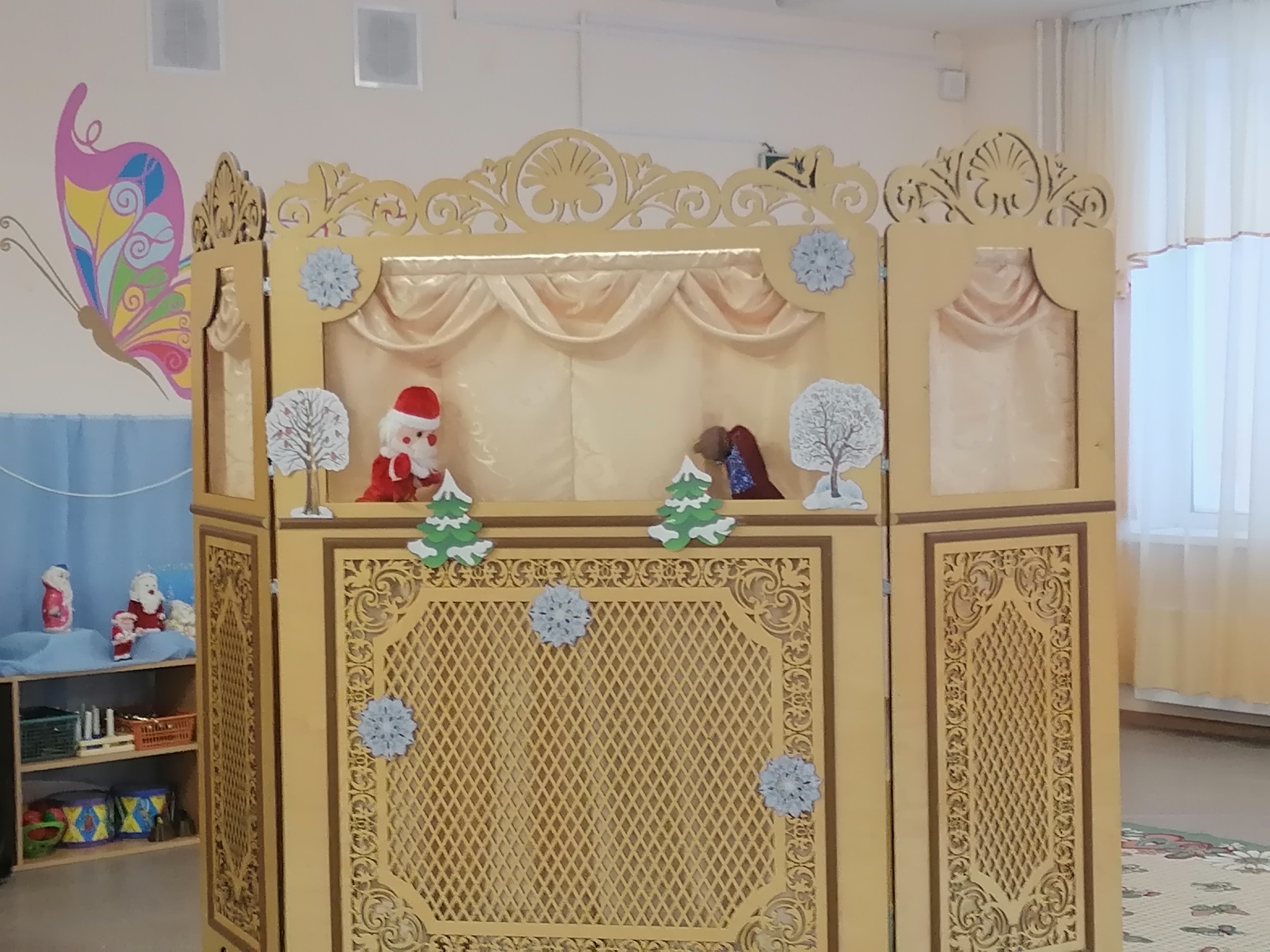 А для самых маленьких детей педагоги показали кукольный спектакль «День рождение Деда Мороза»
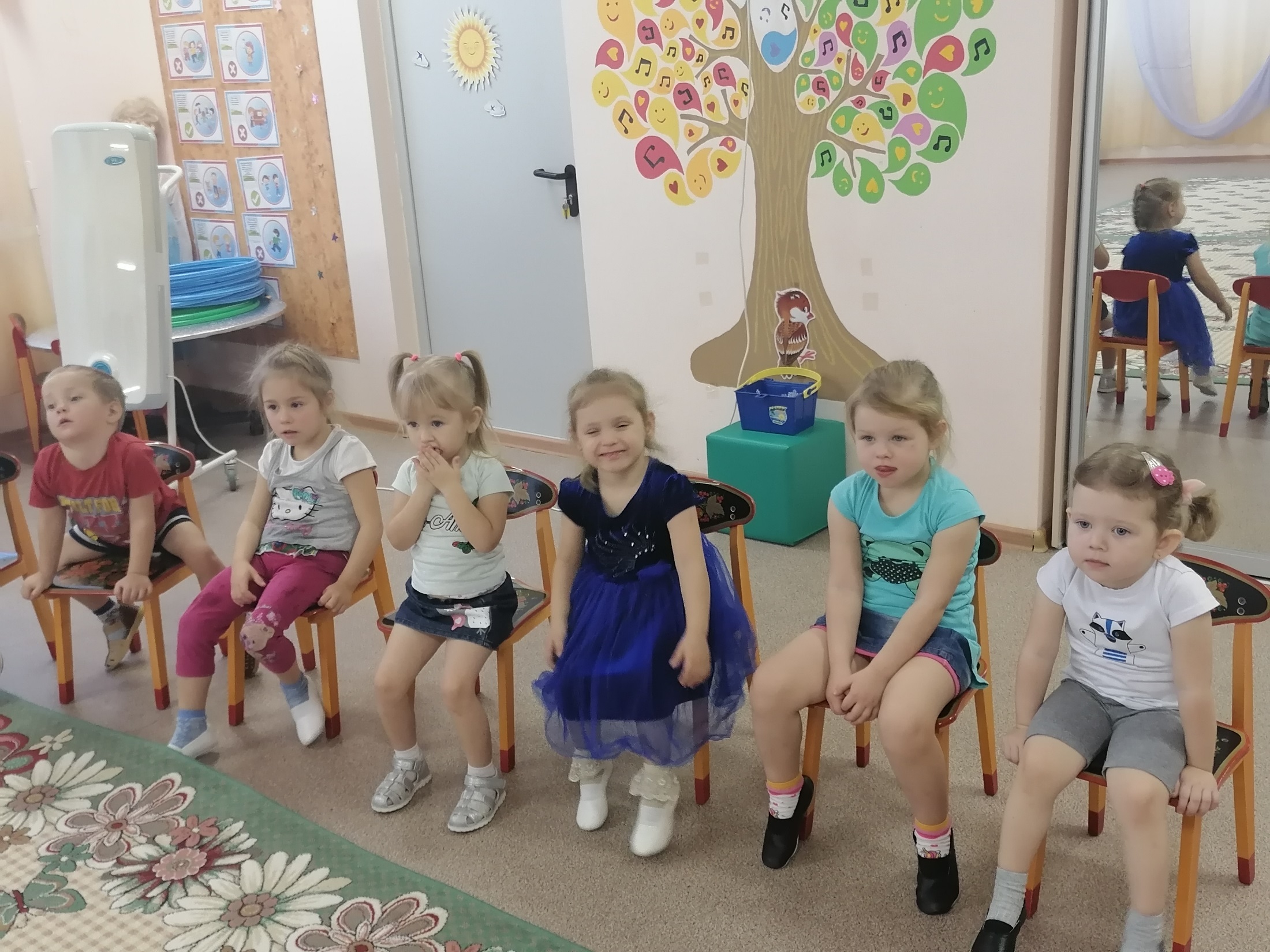 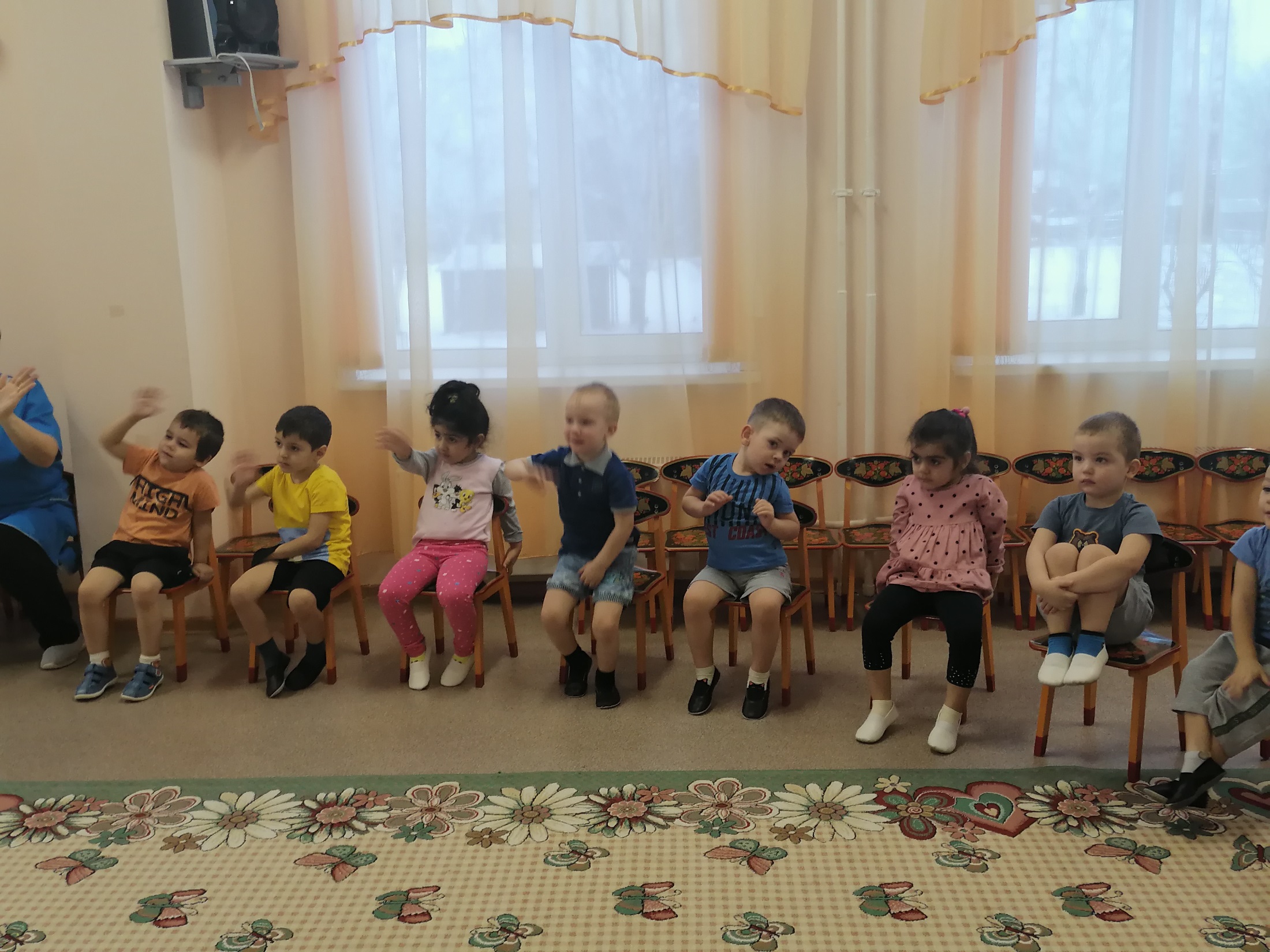